VAATCHIRURGIEUMCG verpleegafdeling C4VA
Deze powerpoint is gebruikt voor een gastles in oktober 2019 en nu aangepast i.v.m. alle corona maatregelen.

Versie september 2020
C4VA
De afdeling C4 heeft in totaal 30 bedden
15 bedden hepatobiliaire chirurgie en levertransplantaties
15 bedden vaatchirurgie
Even jullie kennis testen
Een TIA kan een gevolg zijn van een carotisstenose, waar of niet waar?
Roken is geen risico factor voor hart- en vaatziekten, waar of niet waar?
De arteria poplitea zit ter hoogte van je knie, waar of niet waar?
Capillairen zijn de grootste bloedvaten in je lichaam, waar of niet waar?
Bij kritieke ischemie heb je rustpijn in een ledemaat, waar of niet waar?
Een aneurysma is altijd dodelijk, waar of niet waar?
Van top tot teen vaatproblemen
Carotis stenose 


Symptomen:
           De eerste symptomen bij een patiënt met carotis stenose zijn tintelingen en een doof gevoel
            Vervolgens kunnen de volgende symptomen ook voorkomen:
- periode moeilijk praten
- tintelingen doof gevoel
- afhangende mondhoek
-voorbijgaande blindheid oog

Opdracht: welke behandeling(en) bestaan voor carotis stenose?
Carotis stenose
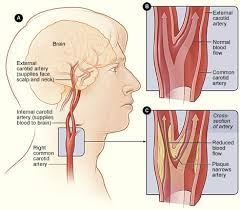 Carotis desobstructie
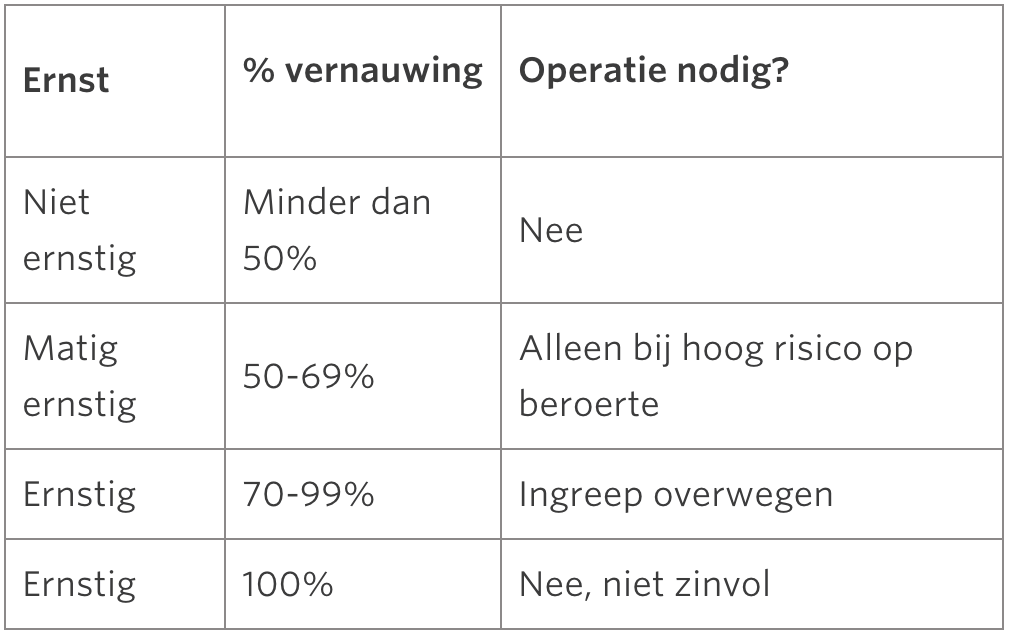 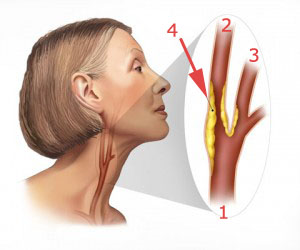 Opdracht: wat is het verschil tussen carotis stenose en carotis desobstructie?
AORTADISSECTIE

Dit is een scheur in de middelste laag aorta, waardoor een verminderde bloedstroom ontstaat
Ongeveer 3 gevallen per 100.000 personen per jaar
65% van de patiënten is man
Gemiddelde leeftijd 63 jaar
Aortadissectie
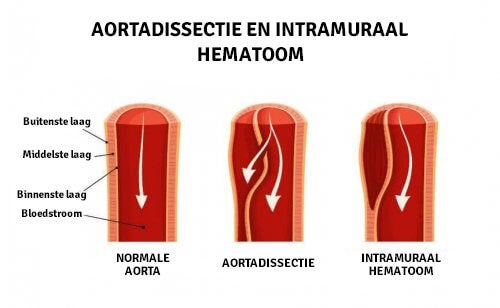 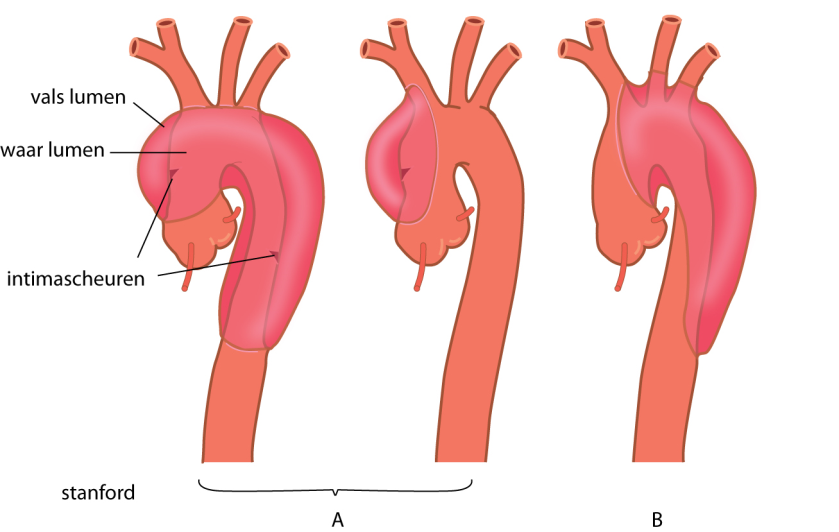 Symptomen aortadissectie:
- scherpe, stekende pijn borst (symptomen hartinfarct)
- bleke huid, zwakke pols
- kortademig
- duizelig, misselijk, zweten
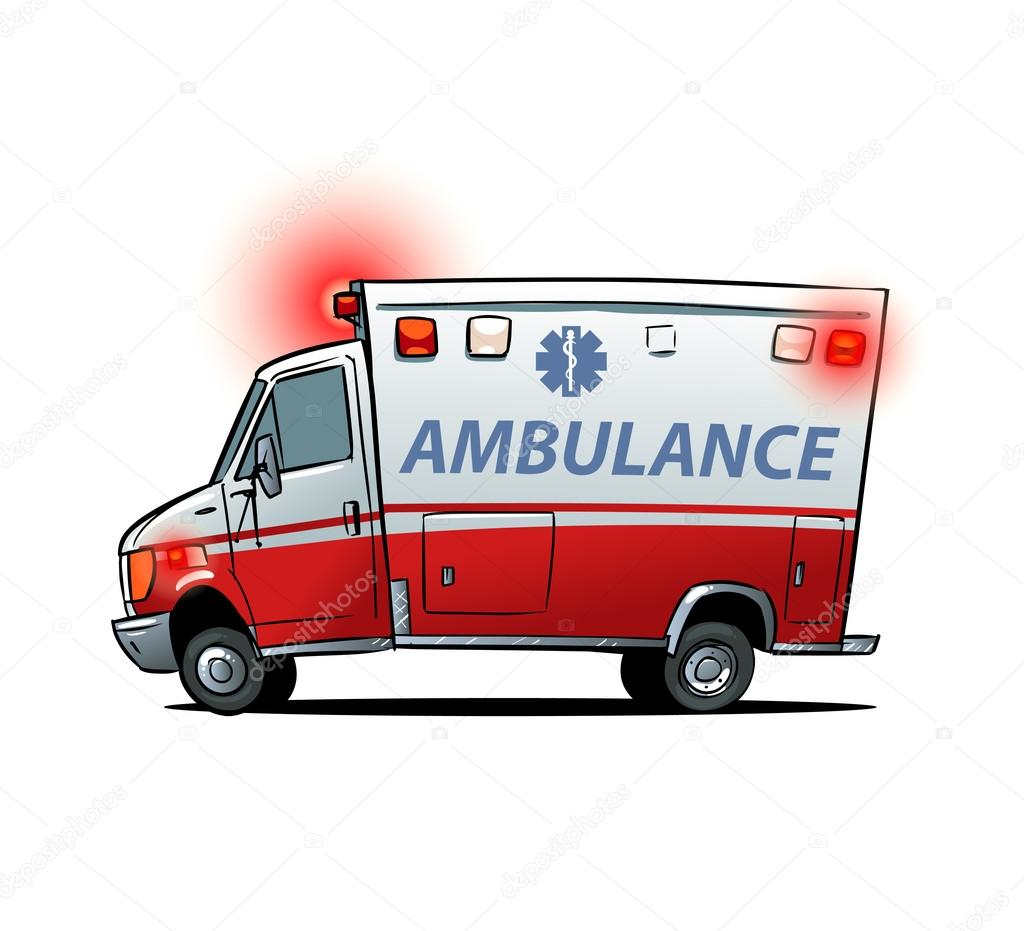 Oorzaken aortadissectie:

atherosclerose zorgt voor degeneratie van de middelste wand van het bloedvat

een ontsteking van de aorta zorgt voor verzwakking waardoor een scheur kan ontstaan

hypertensie…..

Opdracht: waarom is hypertensie een oorzaak zijn van aorta dissectie?
Behandeling aortadissectie
Operatief door inhechten van een prothese

Conservatieve behandeling door bloeddrukregulatie
    waarbij gestreefd wordt naar een 
     bloeddruk <120 diastole
(conservatieve behandeling als de risico’s bij 
  een operatie te groot zijn)
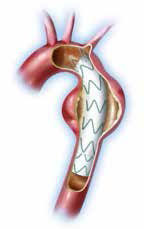 Diabetische voet
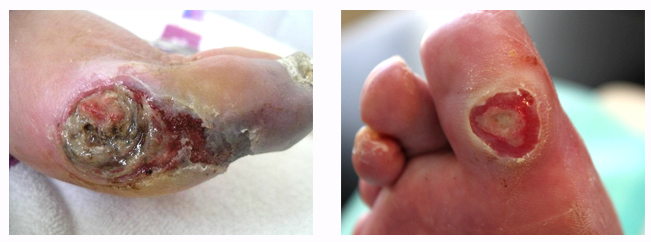 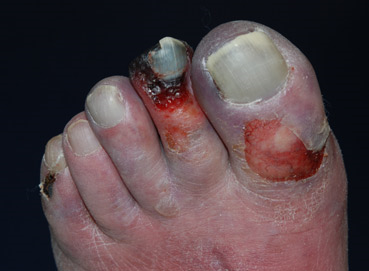 Diabetische voet
Behandeling bij een diabetische voet: 
- wondtoilet
- dotteren + stent
- bypass
- amputatie
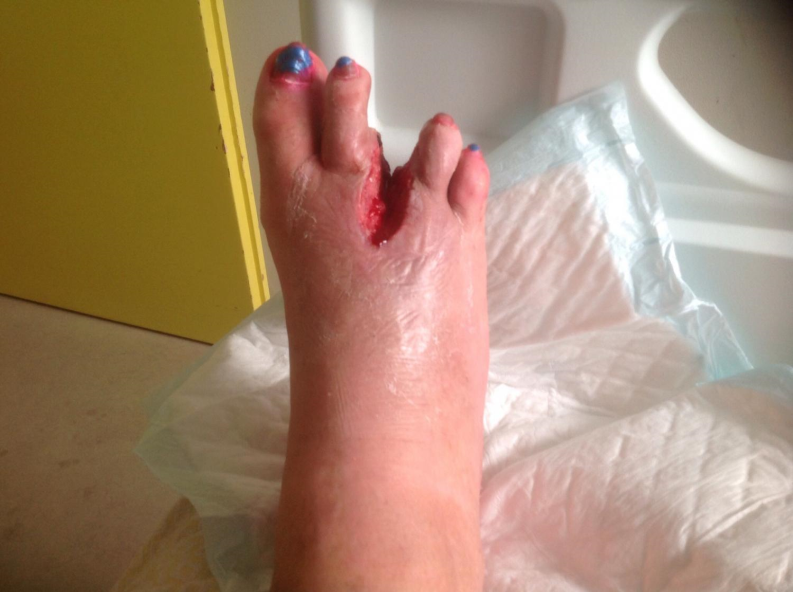 Een diabetische voet begint met een klein wondje, maar heeft grote gevolgen als het niet behandeld wordt.
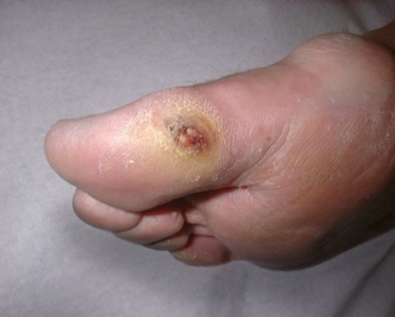 Behandeling: dotteren van de  beenvaten
Probleem:	verstopping bloedvat been
Oorzaken:	atherosclerose
		trombus
		diabetes
Doel dotteren:	minimale ingreep met
		maximaal resultaat


Opdracht: wat gebeurt er met de 
verstopping bij dotteren? Hoe wordt deze 
verwijderd?
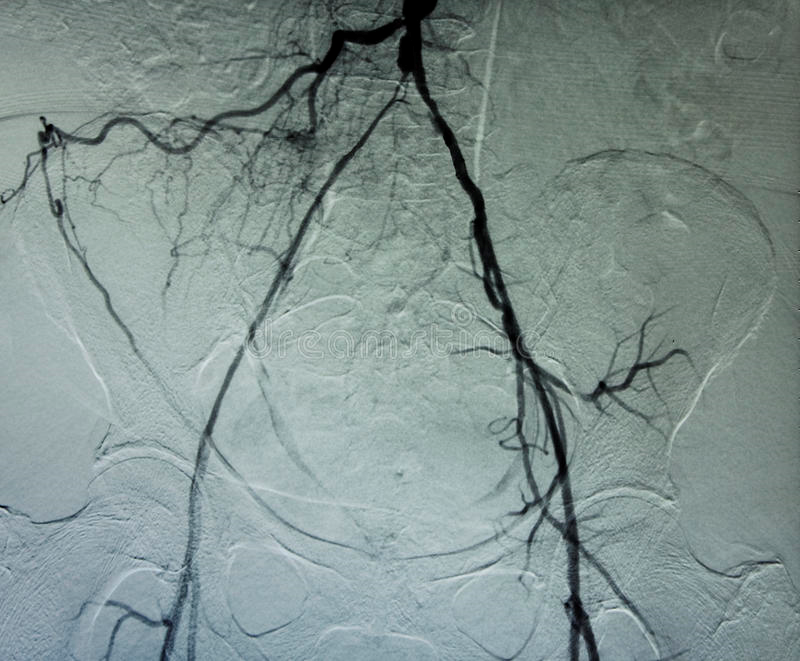 Behandeling: bypass benen
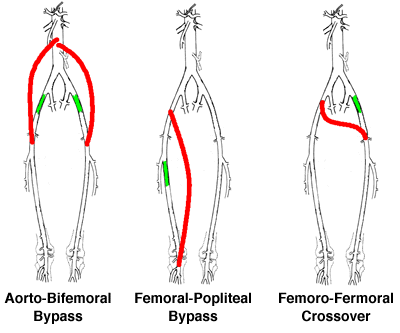 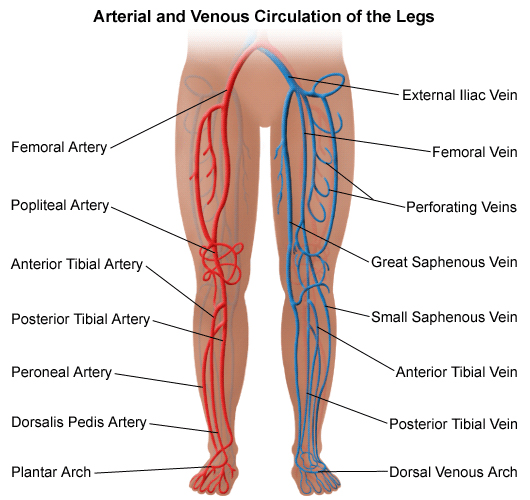 Behandeling: bypass benen
Probleem: 	Verstopping grote beenvaten
Oorzaken: 	atherosclerose
		diabetes
Doel operatie:	verstopping verhelpen met een bypass waardoor 			bloedvoorziening  verbeterd


Opdracht: wat is een bypass?
ANEURYSMA BUIKAORTA
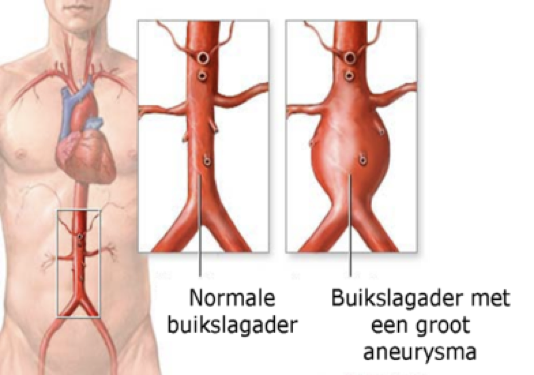 ANEURYSMA BUIKAORTA
Normale doorsnee van de aorta is 2 cm;

Deze vorm van een aneurysma wordt vaak bij toeval gevonden , soms bij klachten;

Het risico is een ruptuur: vanaf 5 cm bij vrouw tot 5,5 cm bij een man
       Dit zorgt voor een hoge mortaliteit !
Niets doen is ook een optie…..
De enige behandeling ban een aneurysma van de buikaorta is een operatie om een prothese te plaatsen in het aneurysma.

Deze is echter zeer risicovol.
Niets doen is ook een optie…..
Mocht een operatie geen mogelijkheid meer zijn dan zijn er twee opties als een patiënt in het ziekenhuis is:

1. Zsm weer naar huis
Is transport ambulance nog mogelijk? 
Palliatieve  thuiszorg regelen, middelen en materialen, 
Huisarts neemt de zorg over.

2. Opname
1 persoonskamer
Rooming in familie, warme zorg, TLC
Zo nodig palliatieve sedatie 
Mogelijkheid tot bewust afscheid nemen van familie
Tijdsduur tot overlijden van paar uur tot paar dagen
Einde powerpoint Vaatchirurgie
Deze powerpoint is gebruikt voor een gastles in oktober 2019 en nu aangepast i.v.m. alle corona maatregelen.

Versie september 2020